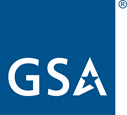 U.S. General Services Administration
Small Business Works 2022:
OSDBU Tools and Resources: Foundational Small Business Data Sources 

Day 2: July 27, 2022
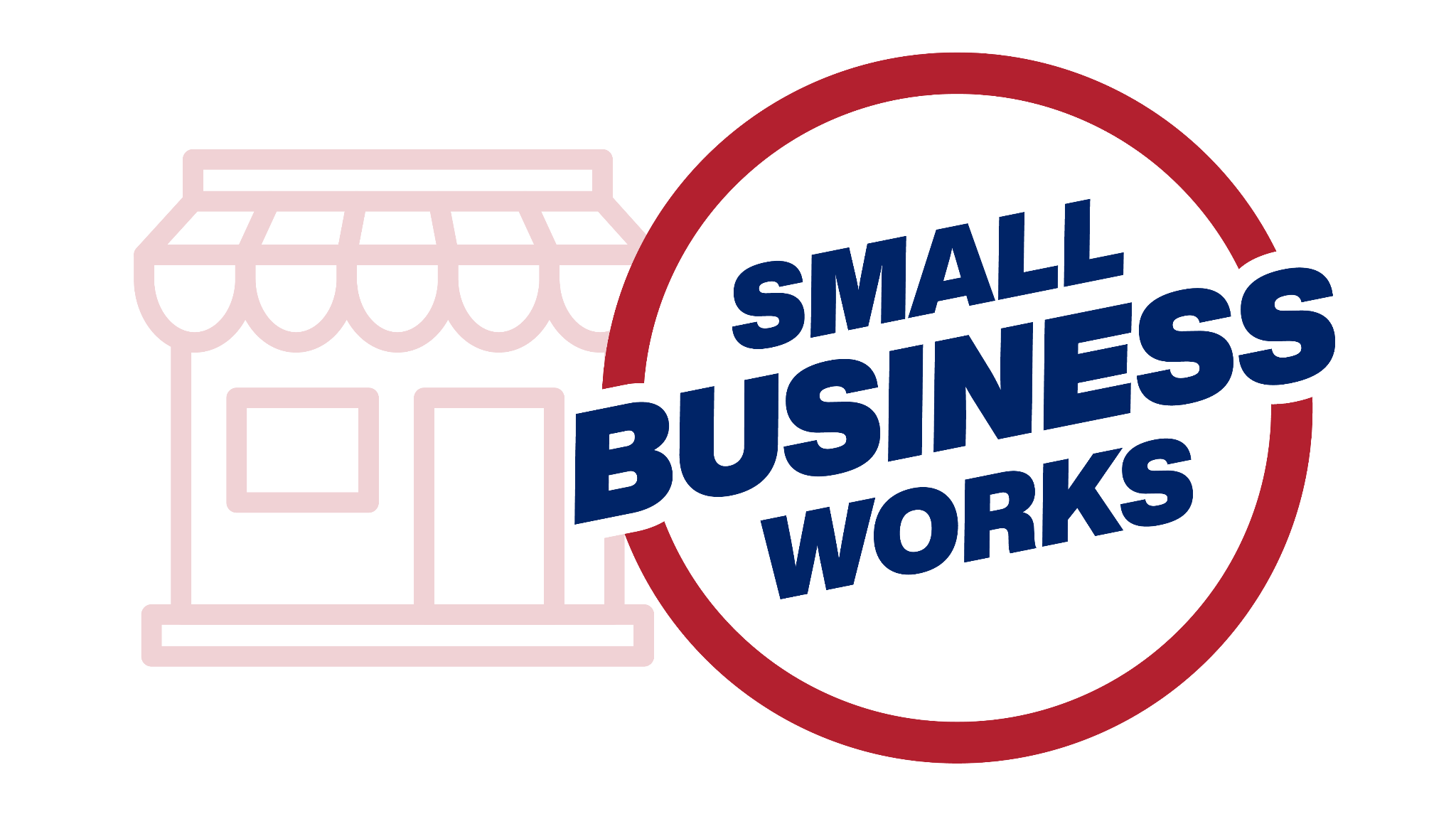 TODAY’S MODERATOR
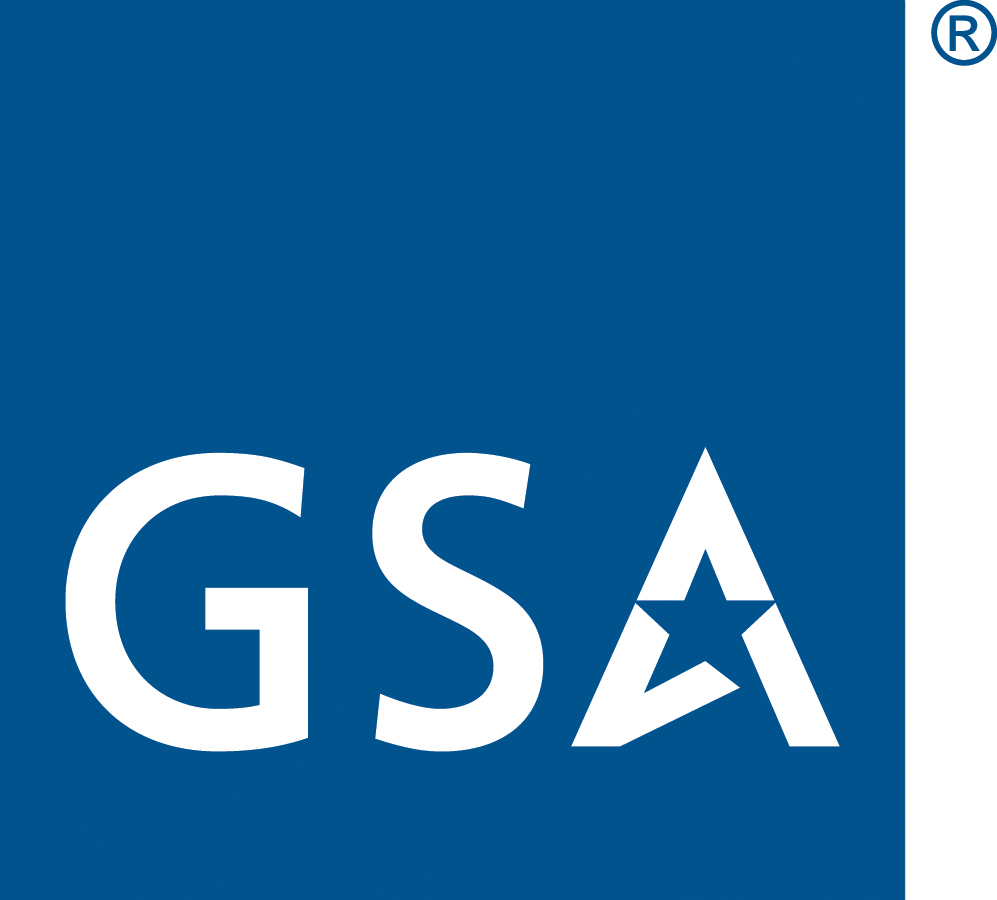 Amy Lara
OSDBU Director, Small Business Compliance & Goaling
U.S. General Services Administration
2
TODAY’S PANELISTS
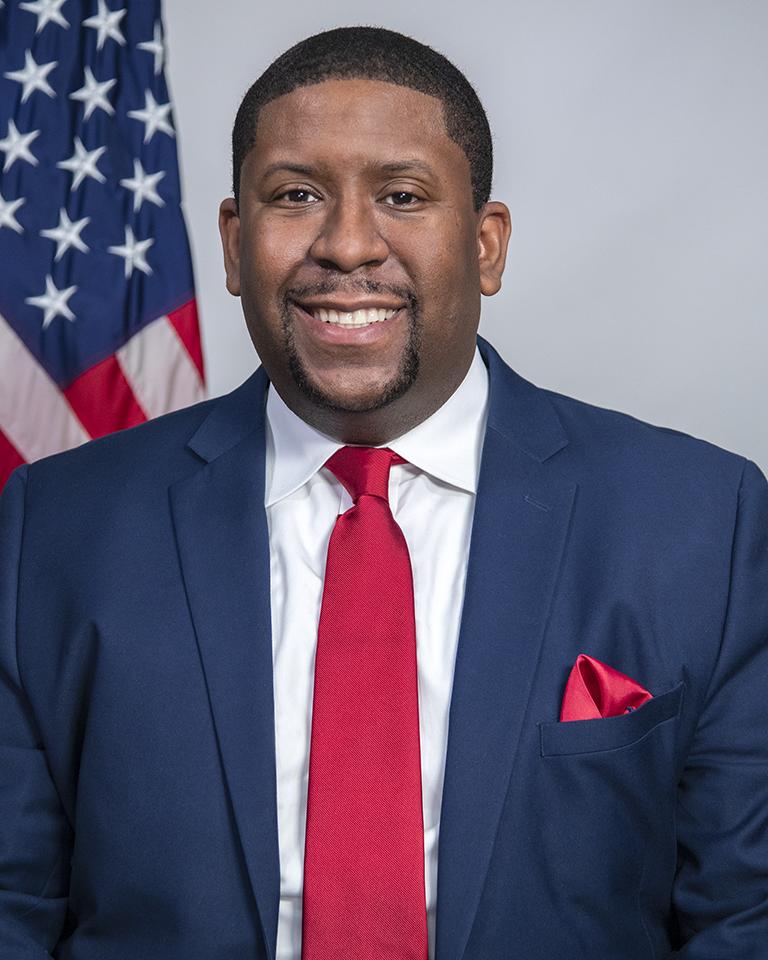 Exodie C. Roe, III
OSDBU Associate Administrator 
U.S. General Services Administration
3
TODAY’S PANELISTS
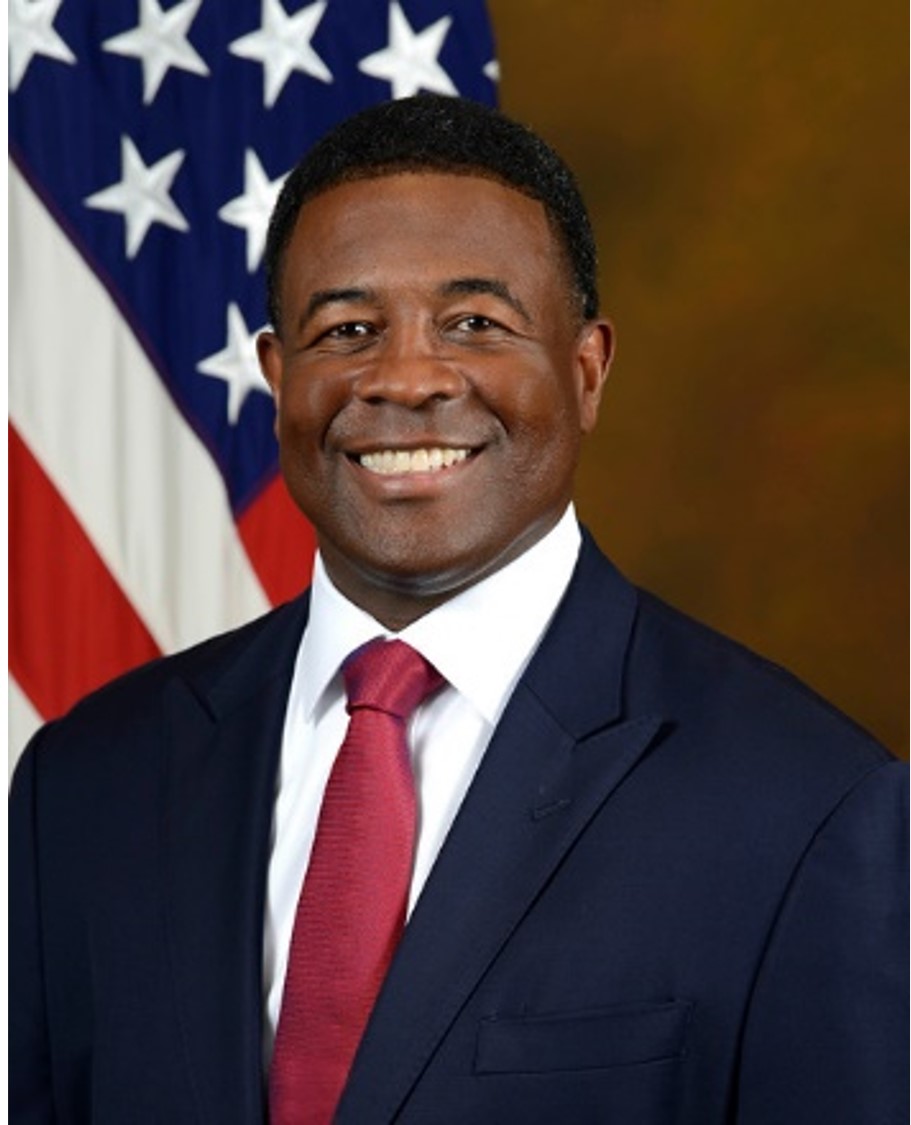 Shannon Jackson
OSDBU Director
U.S. Department of Health and Human Services
4
TODAY’S PANELISTS
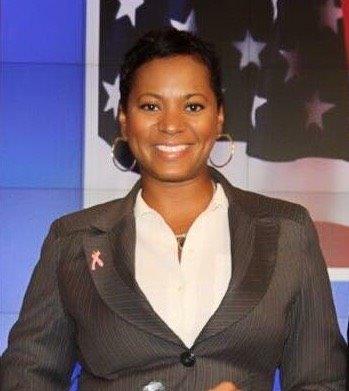 Darlene Bullock
OSDBU Director
U.S. Department of Homeland Security
5
TODAY’S PANELISTS
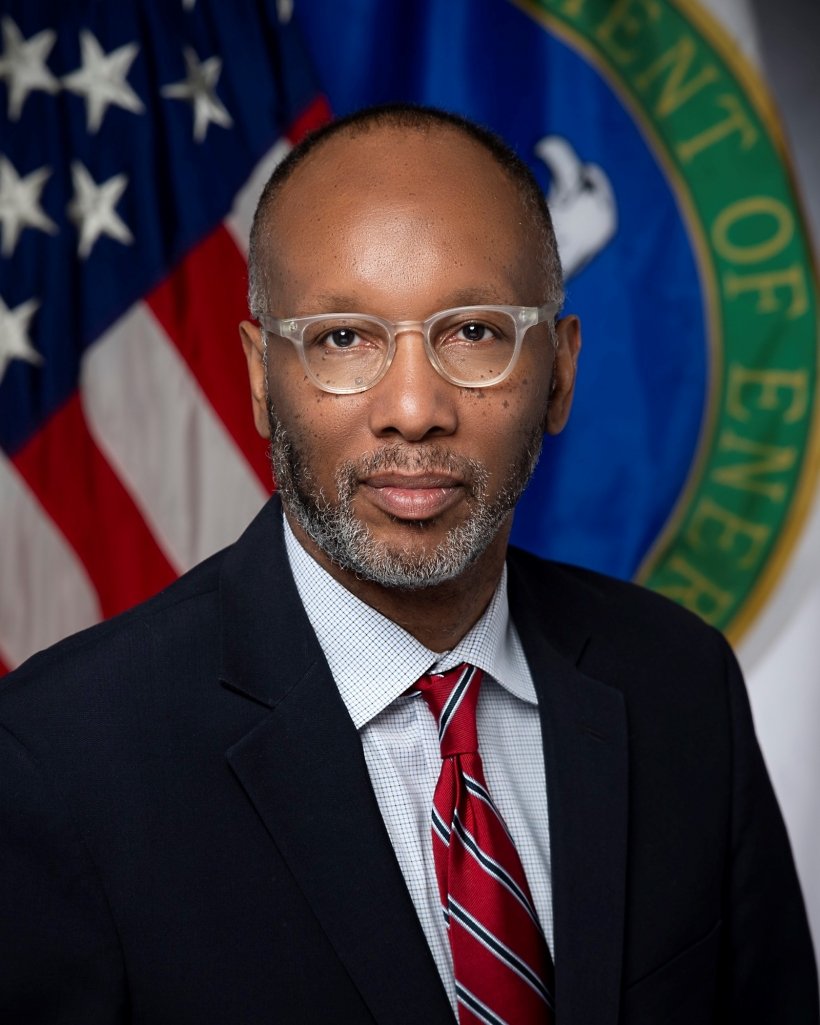 Ron Pierce
OSDBU Director
U.S. Department of Energy
6
TODAY’S PANELISTS
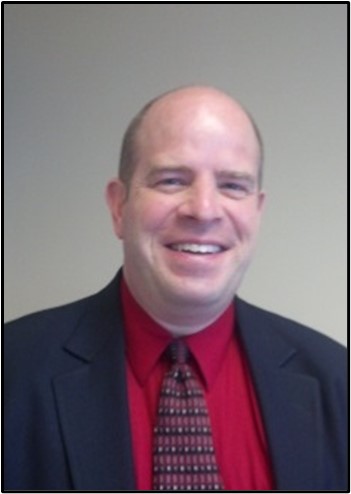 Cordell Smith
Director for Acquisition Policy
U.S. Department of Veterans Affairs
2
Question 1
Since the Biden-Harris’ Administration issued an executive order to increase the share of contracts going to disadvantage business by 50% by 2025, what steps has your agency taken to achieve that goal?
8
Question 2
What resources within your agency's OSDBU Office do you provide to the Acquisition Workforce?
9
Question 3
What are some best practices/lessons learned the Acquisition Workforce can utilize to partner with their Small Business Specialist/OSDBU Office?
10
Final Thoughts
11
Questions?
Thank You!